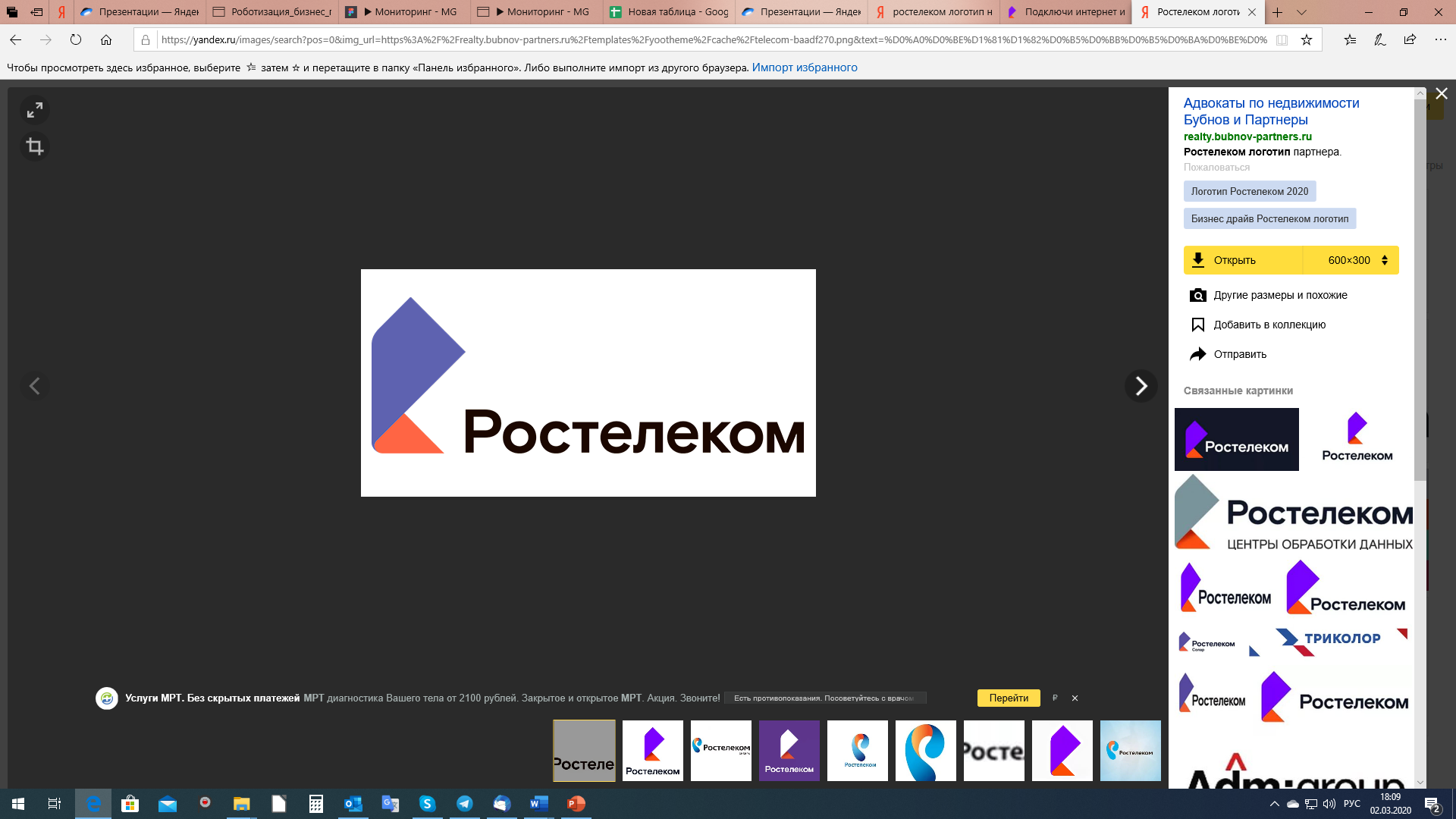 ЕРИС НО
Централизованное хранилище медицинских данных
Радиологическая информационная система
Радиология
РИС
Подсистема просмотра и анализа результатов диагностических исследований
Интеграционные сервисы
Особенности обновленного РИС
Адаптация под процессы оказания услуги
Отдельные рабочие места для каждой роли
Простой процесс привязки направления к исследованию
Единый интерфейс с просмотровщиком РИС
Параметры входа: cami.mznn.ru/ris
Введите в ЕЦП данные о подключенном оборудовании (рентгены, КТ, МРТ, УЗИ аппараты), отметьте что они цифровые, настройте службу
Проверьте, что в ЕЦП введены данные о рентгено-лаборантах и врачах-рентгенологах, УЗИ
Отправьте запрос для получения учетных записей пользователей в МИАЦ Шириной Э. Ю. на электронную почту shirina@miac.nnov.ru , проверьте учетную запись. 
Под учетной записью лаборанта проверьте, что все заведенные аппараты отобразились
Если в медицинской организации врачи производят удаленное описание снимков, выполненных в других больницах, отправьте запрос на адрес pantenkova@rtkrad.ru с указанием МО где снимают, где описывают и учетки пользователей
Тех. поддрежка ЦАМИ и РИС support.rtkrad.ru
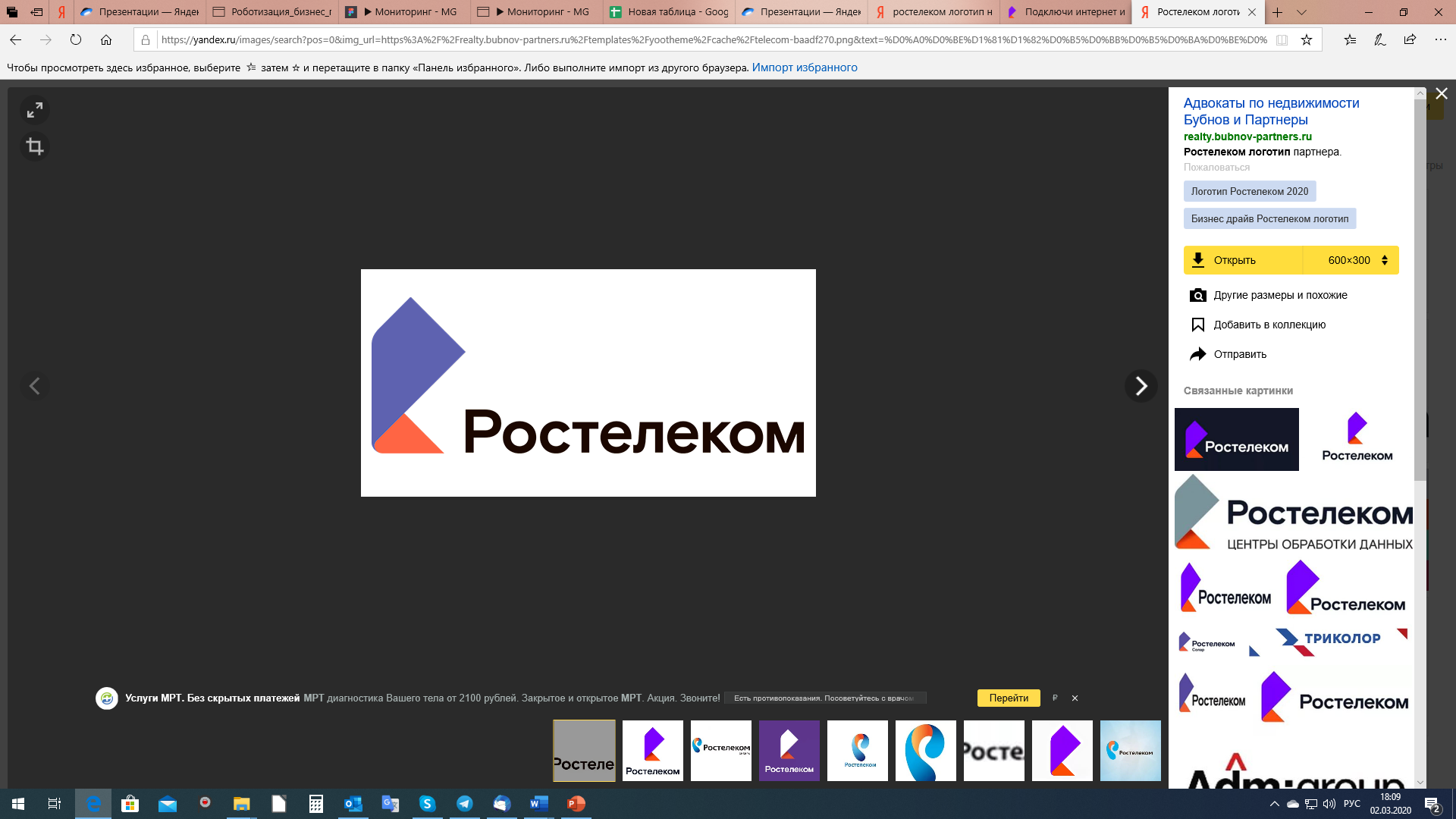